Anyaghasználat és fenntarthatóság
Készítette: Algaritmus csapata 
(Egri Dóra, Dankházi Dorka, Guoth Amália, Mészáros Levente)
Mit értünk anyaghasználat és fenntarthatóság alatt?
Anyaghasználat:
Milyen anyagból készült?
Mennyire káros a környezetre?
Mivel helyettesíthető?  Felelős magatartás
Fenntarthatóság:
Egy rendszer hosszútávú fennmaradást biztosító kialakítása
Mivel helyettesíthető?  fenntartható?
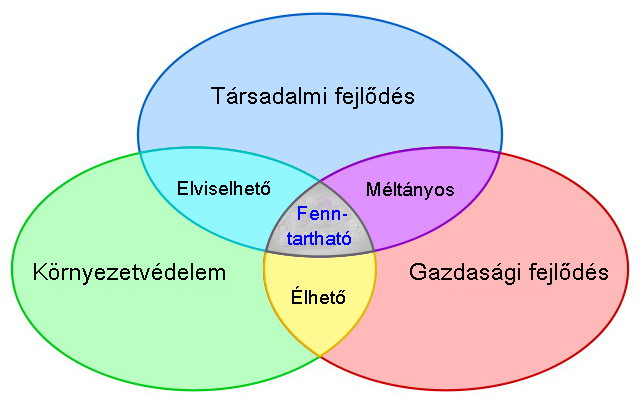 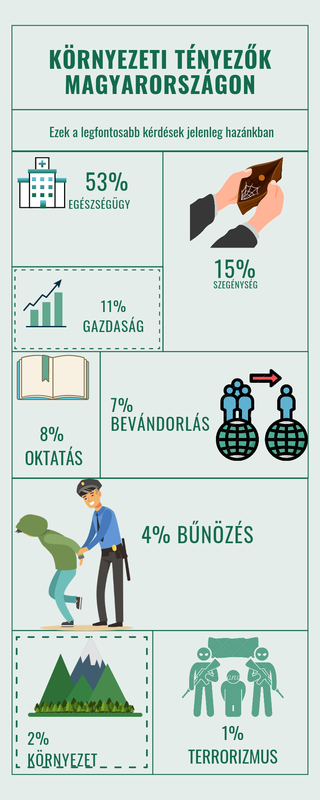 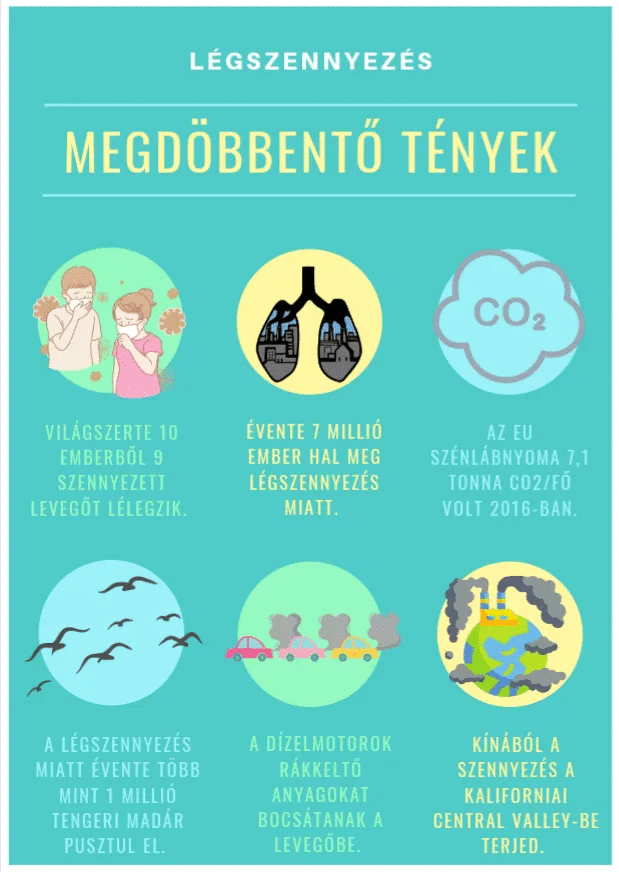 A nem fenntartható fogyasztás következményei
Környezeti hatások:
Erőforrások felélése
Szennyezés
Biodiverzitás csökkenése
Társadalmi hatások:
Szegénység
Gazdasági ártalmak
Kulturális és közösségi ártalmak 
Jólét csökkenése
Fenntarthatósági célok az EU-ban:
Műanyag használat és káros hatásai:
Nem bomlik le
Vízben mikroműanyagként van jelen
Vizek életvilágát pusztítja
Táplálékláncba jut
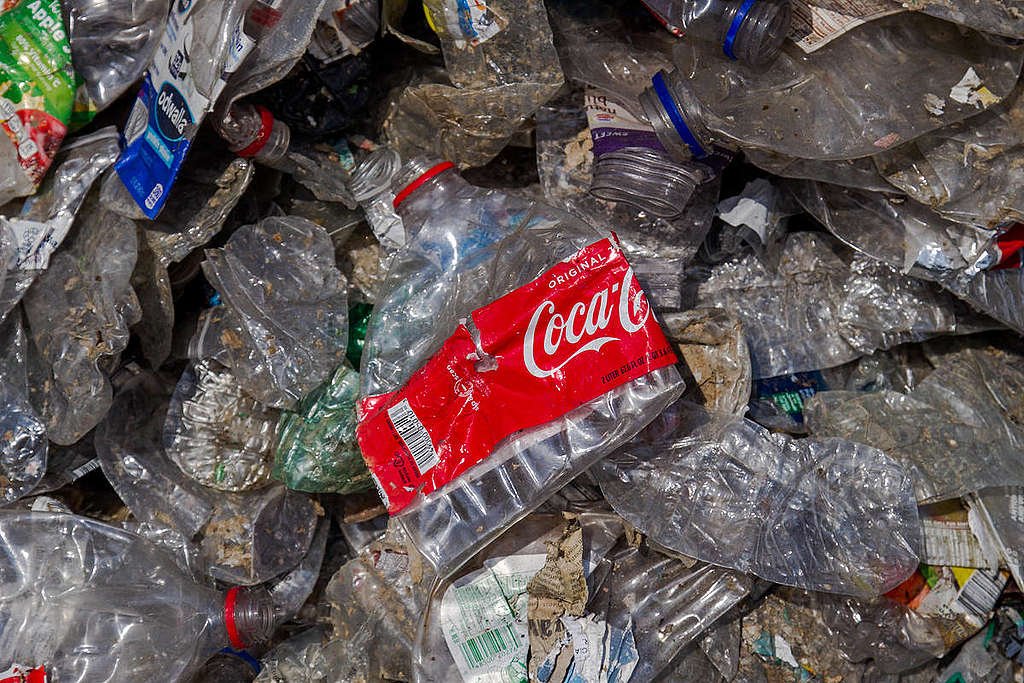 Egyszerhasználatos műanyag:
Szívószál
Műanyag szatyrok
Műanyag tányérok
Több évszázad szükséges lebontásukhoz
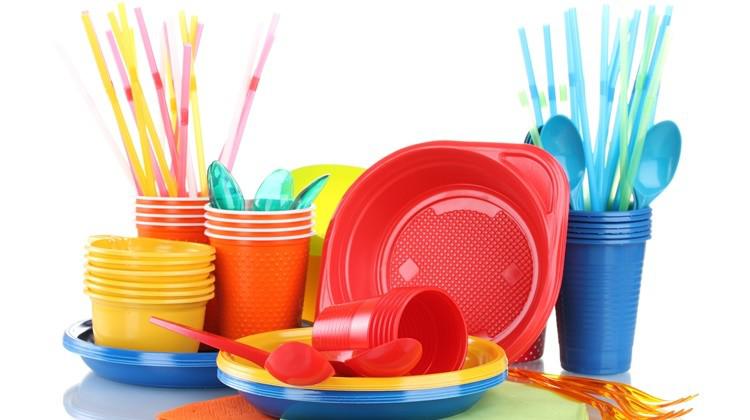 Műanyag csökkentése:
Kulacs használata pet palack helyett
Műanyag konténerek újra használata
Papír illetve fém szívószálak
Vászon zsákok
Csomagoló anyag mennyiségének csökkentése
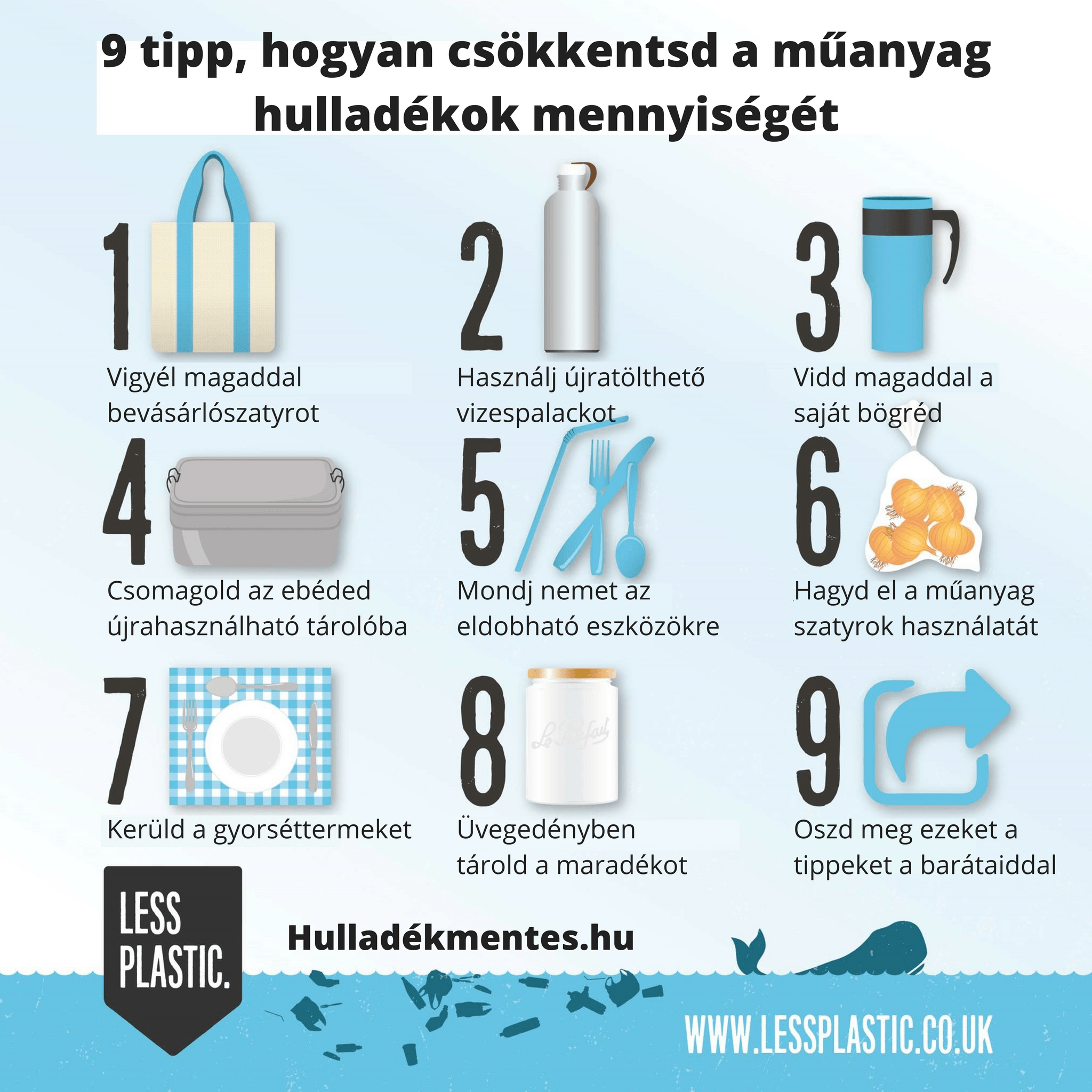 Divat: Káros hatások:
Több tonna ruha szemétként végzi
Csak csekély részük lesz újra felhasználva
Gyártás során:
Vízpazarlás
Vegyszeres szennyezés
Szén-dioxid kibocsájtás
Felhalmozódás
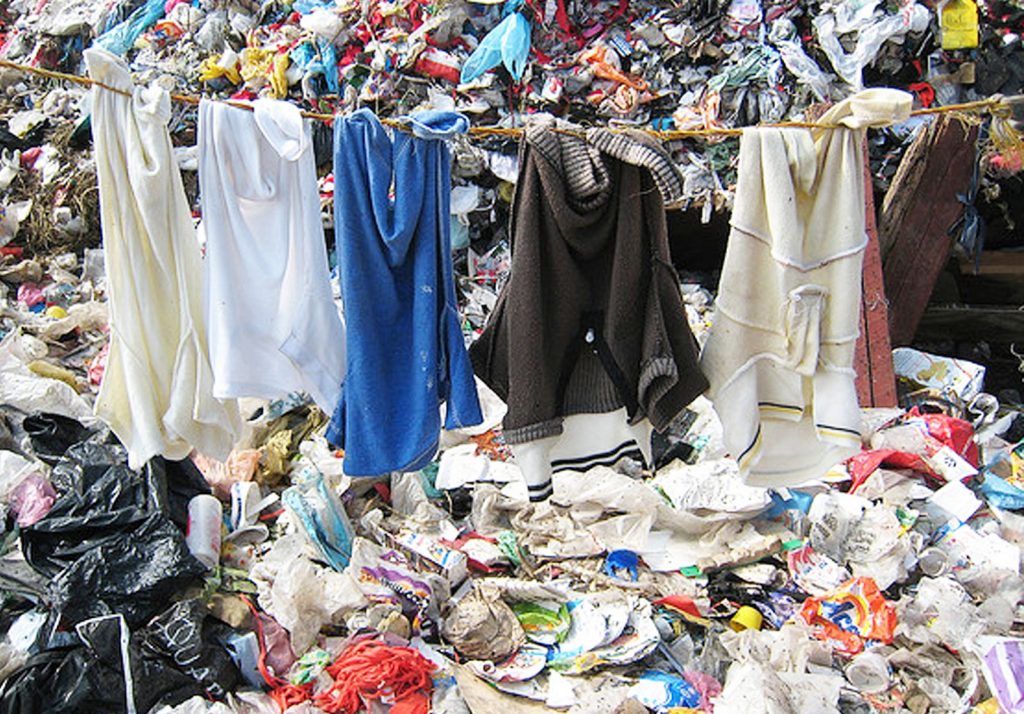 Fenntartható divat:
Ruhacsere
Vásárlás másodkézből
Varrni tanulás → ruhák átalakítása
Újrahasznosított anyagból készült ruhák vásárlása
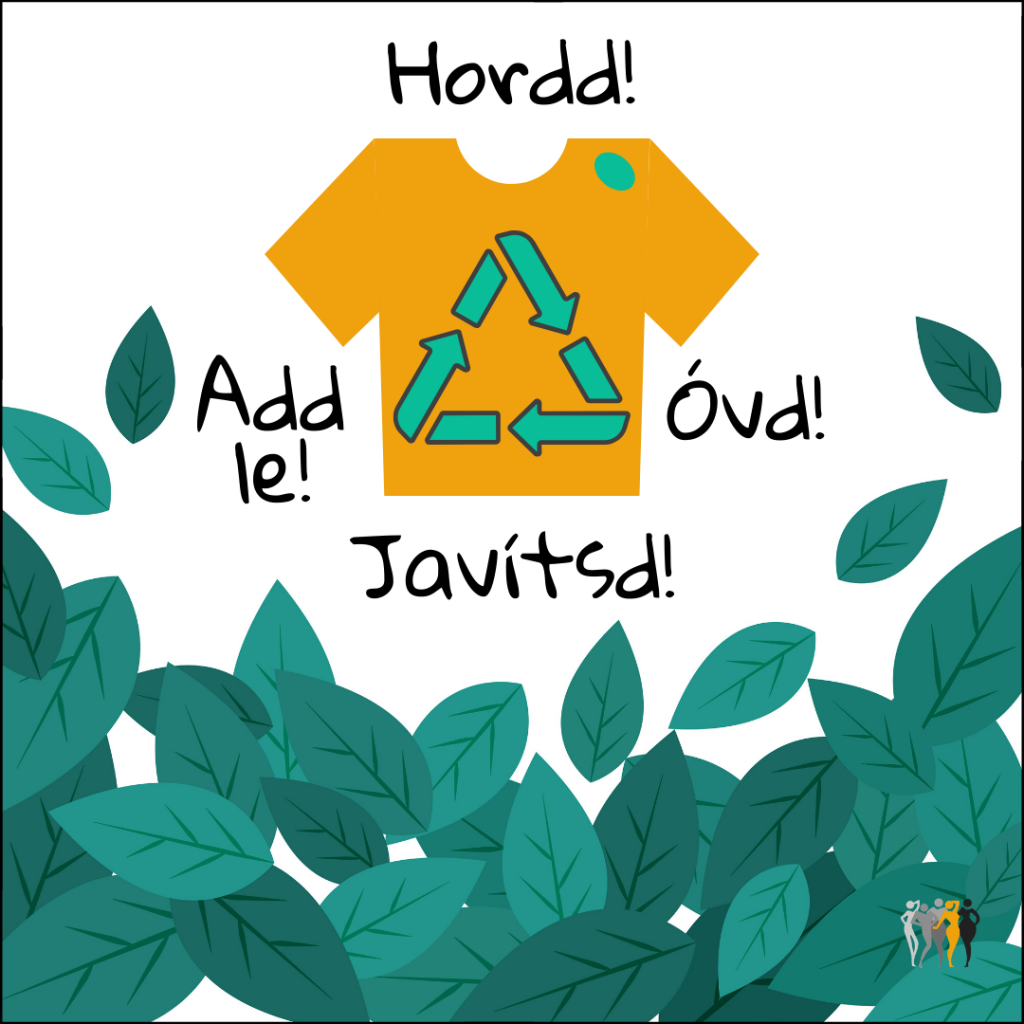 Mit tudsz te tenni a ruhapazarlás ellen?
Segélyszervezetek
Gyűjtőkonténerek
Elajándékozás
„Öröklés”
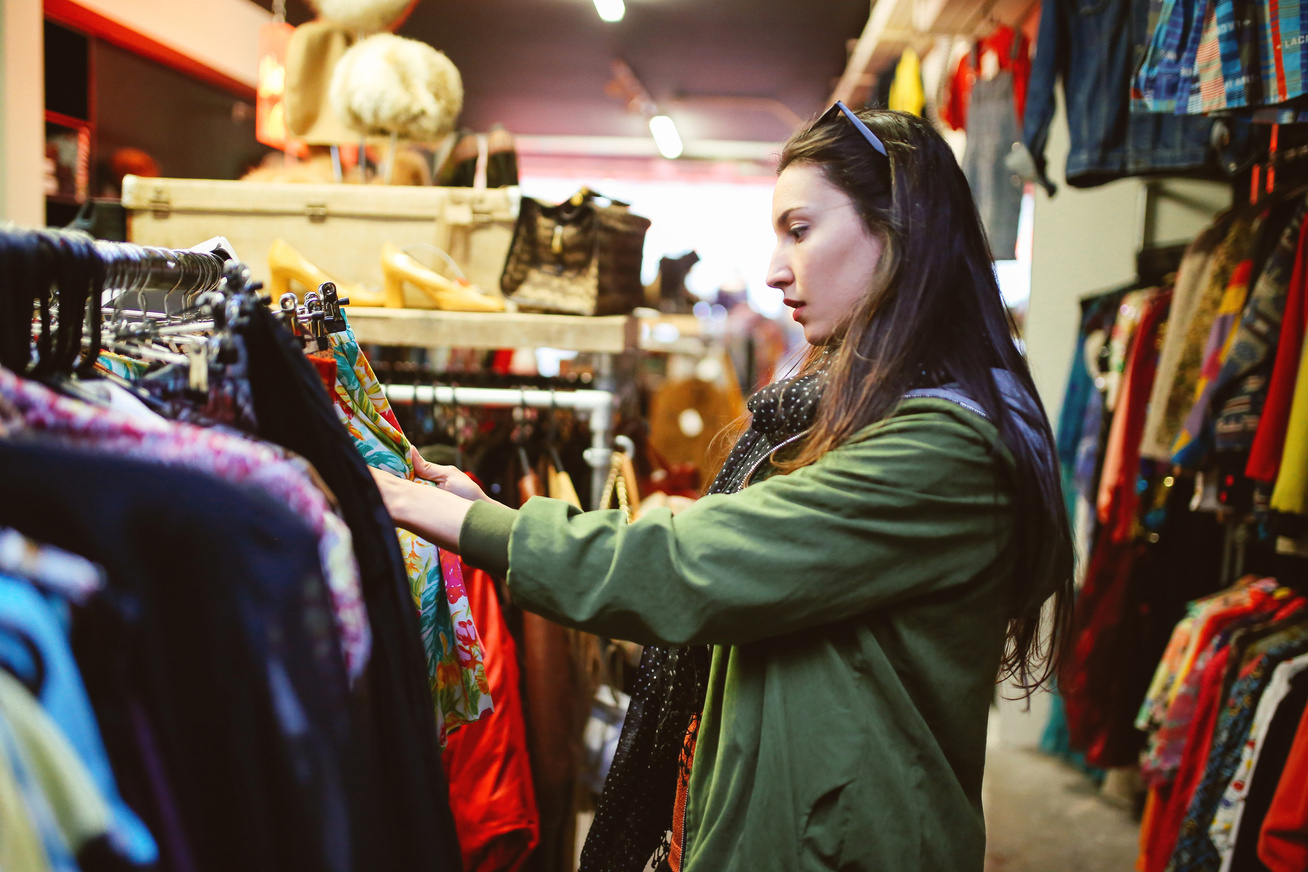 Műanyagevő baktériumok:
7 hét 
Lebontja az egyszer használatos műanyagokat
Bioműanyag előállítása
Poliloop
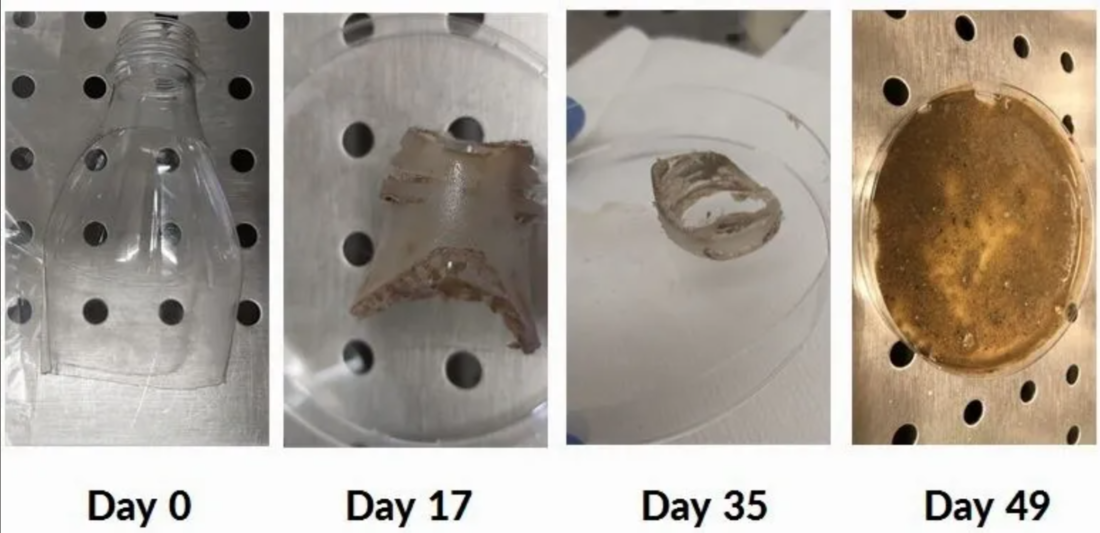 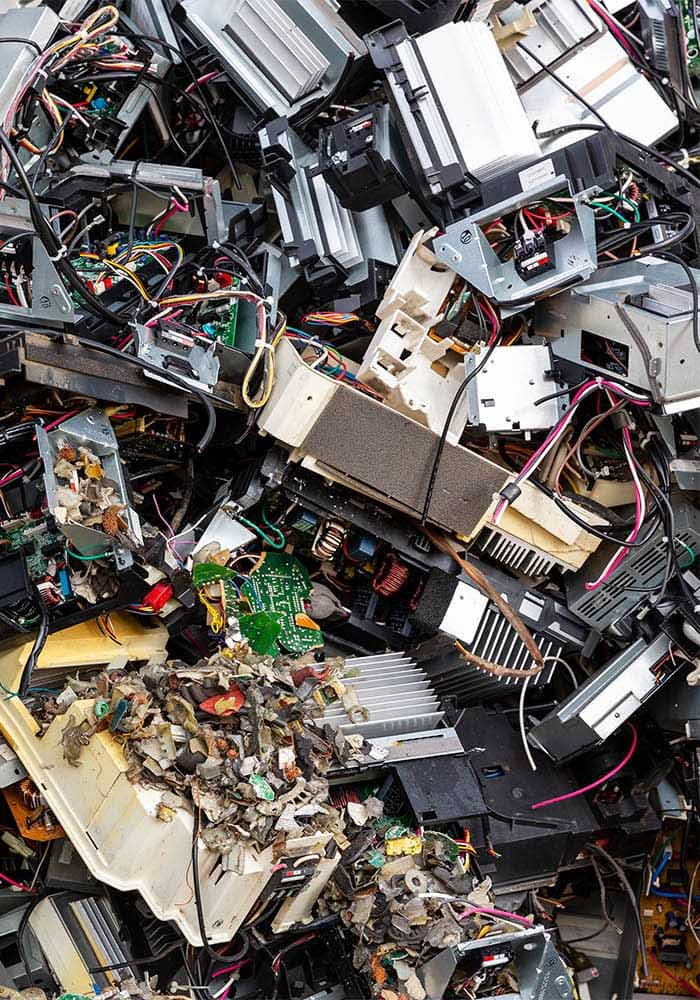 Az elektronikai hulladék:
nagyméretű háztartási berendezések
kisméretű háztartási berendezések
IT és telekommunikációs berendezések
szórakoztató elektronikai berendezések
Eszközeink élete:
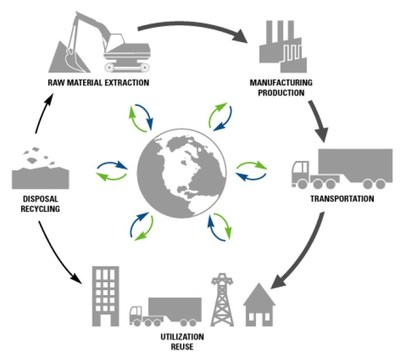 Előállítás (nyersanyagok,energia, munkaerő)
Használat (energia)
Utóélet (szeméthalmok,hulladékfeldolgozás)
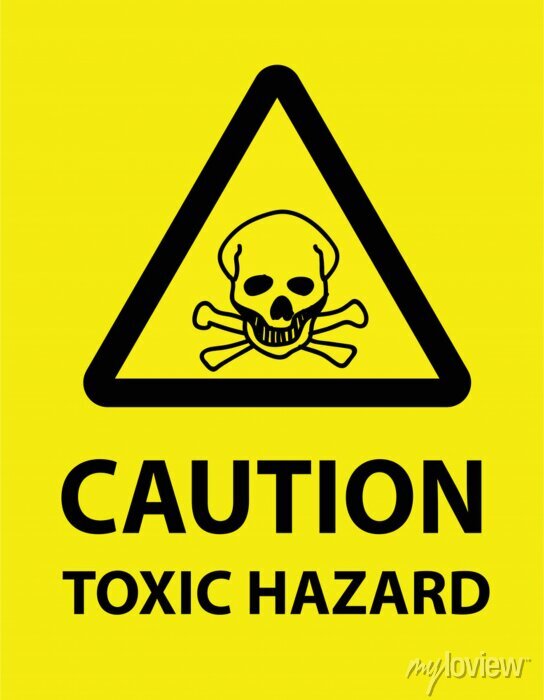 Káros anyagok:
Ólom: vesekárosító
Báriumvegyületek: izombénulás
Berillium: rákkeltő
Higany: foghullás, emlékezetkihagyás
Kadmium: rákkeltő
PBDE: nehezen bomlik, anyatejben
Dioxin: legveszélyesebb az összes anyag közül,rendkívül erős méreg, rákkeltő,lebonthatatlan, kiismerhetetlen,nincs gyógyír
Mit tehetünk?
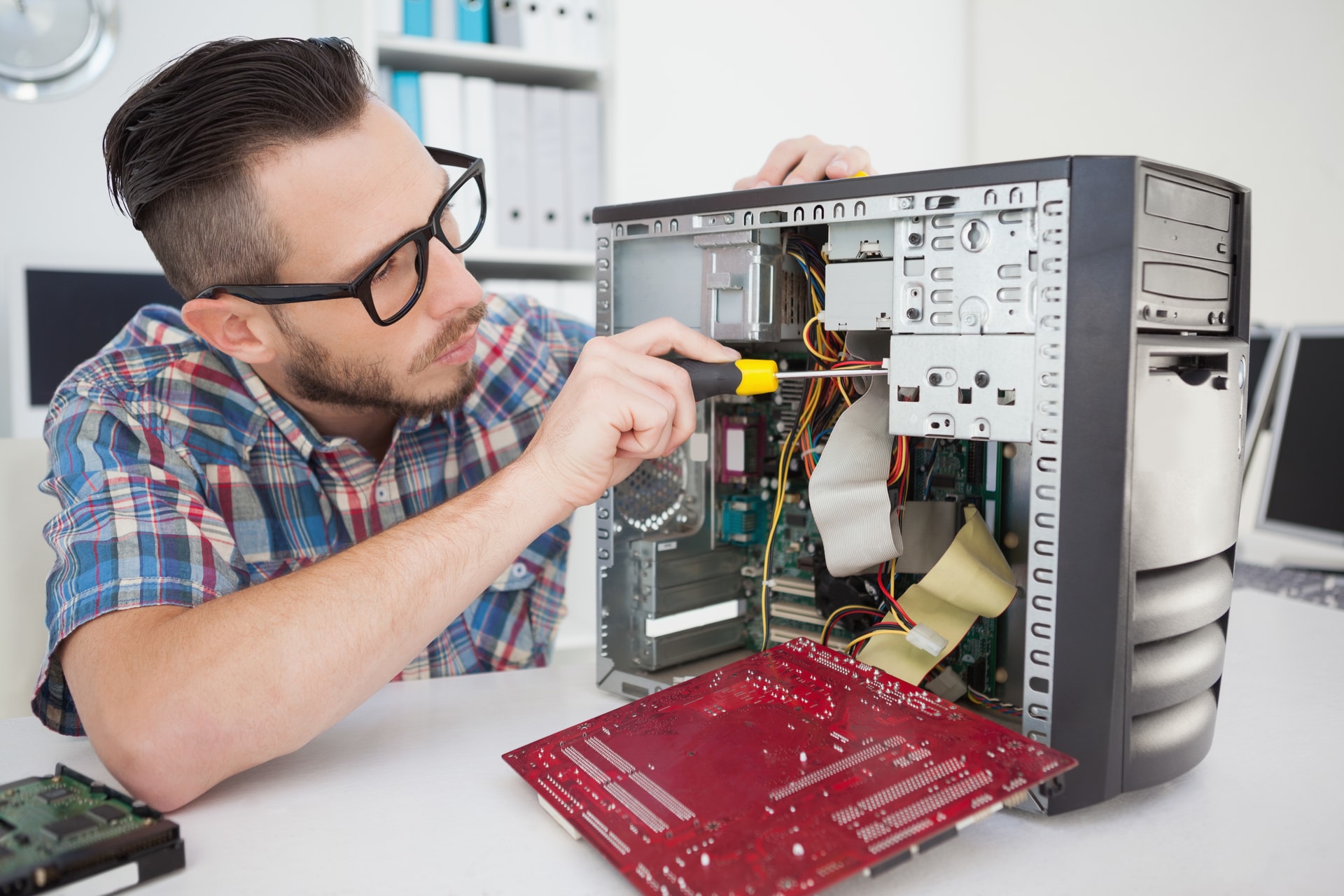 Hulladékelszállítás
Újrahasznosítás
Újrahasználat
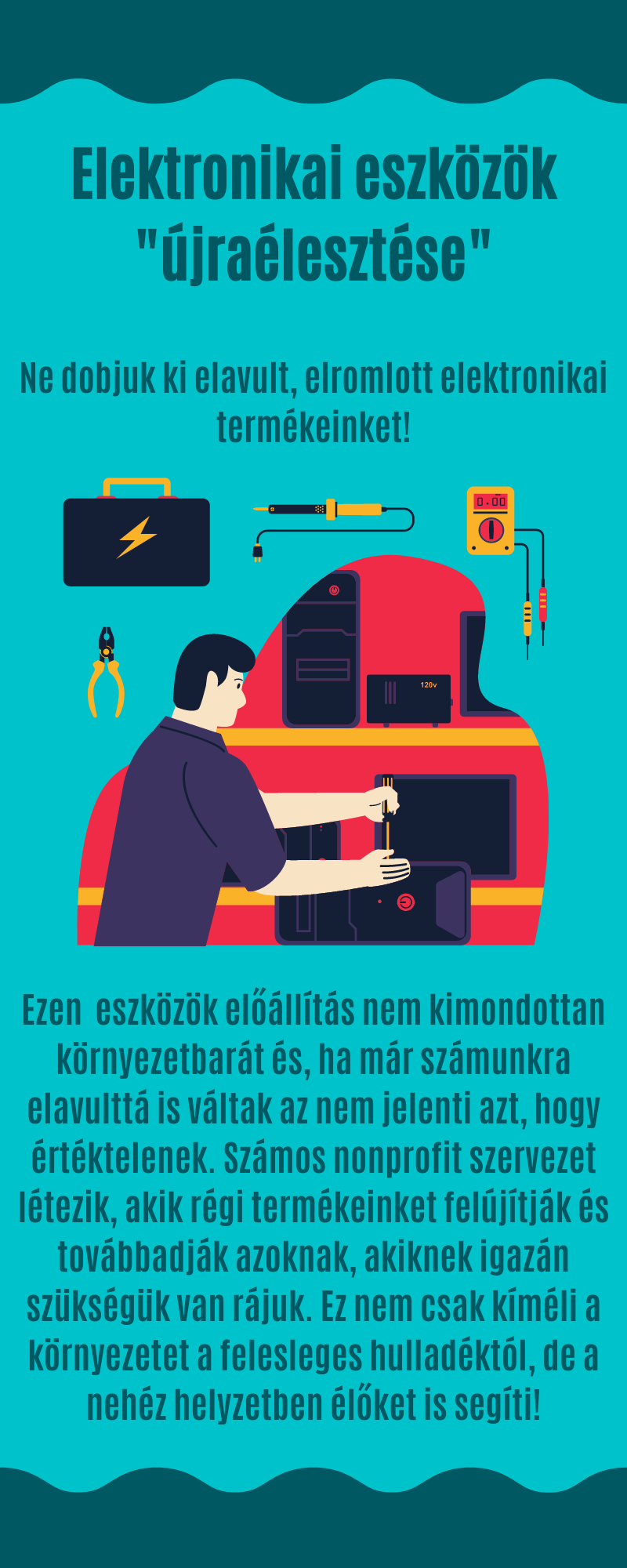 Újrahasználat:
Legjobb megoldás
környezetkímélő
Jótékonyság  Senorg
Árvaházak, gyermekotthonok
Lehetőségek
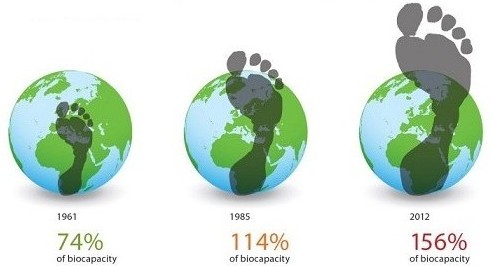 Ökolábnyom:
Ökológiai lábnyom
Erőforrás-menedzselésben éstársadalomtervezésben használt érték
Szükséges föld és víz
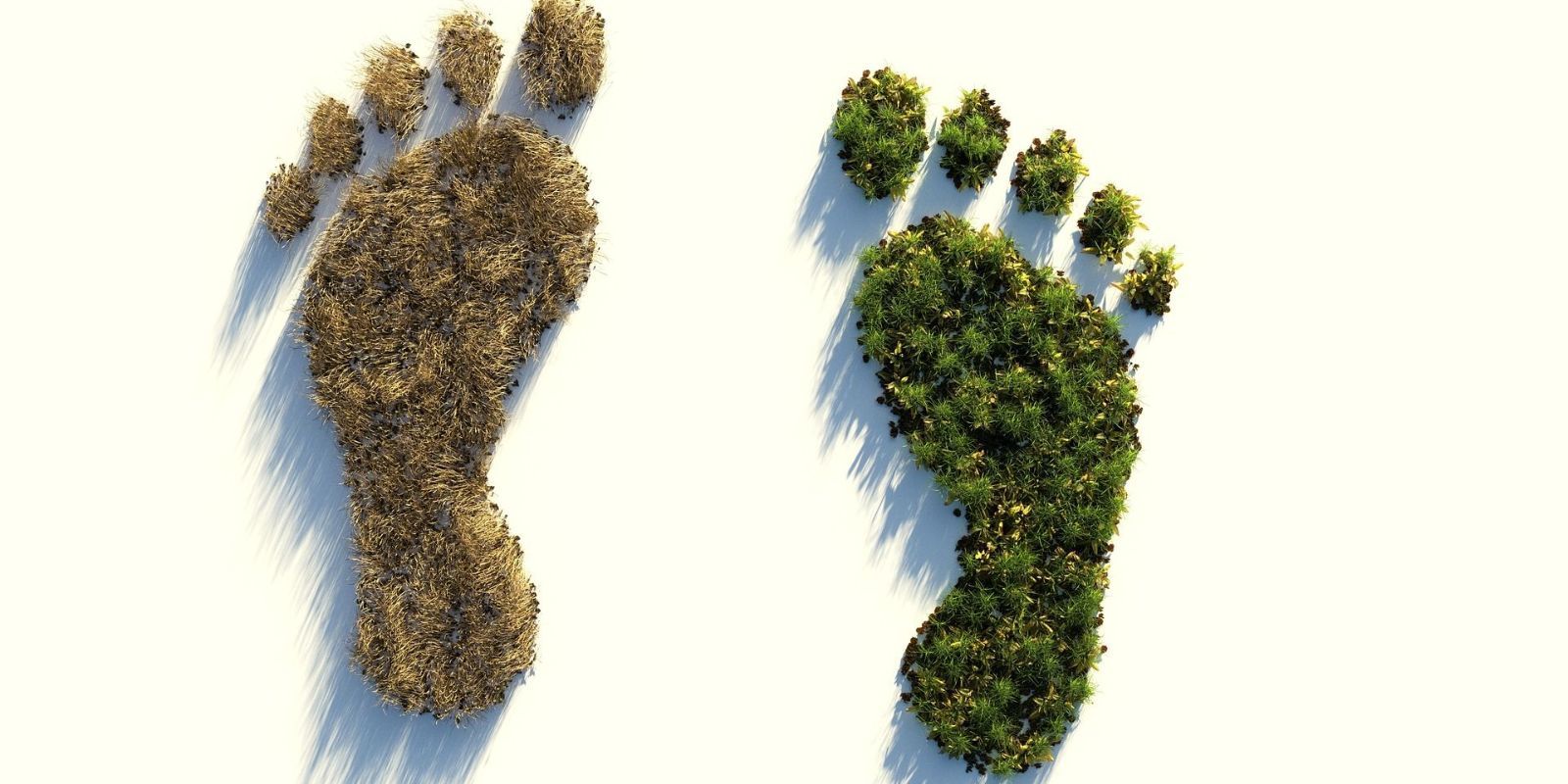 Fajtái:
Szén lábnyom
Legelő lábnyom
Erdő lábnyom
Halászati lábnyom
Szántó lábnyom
Beépített területek
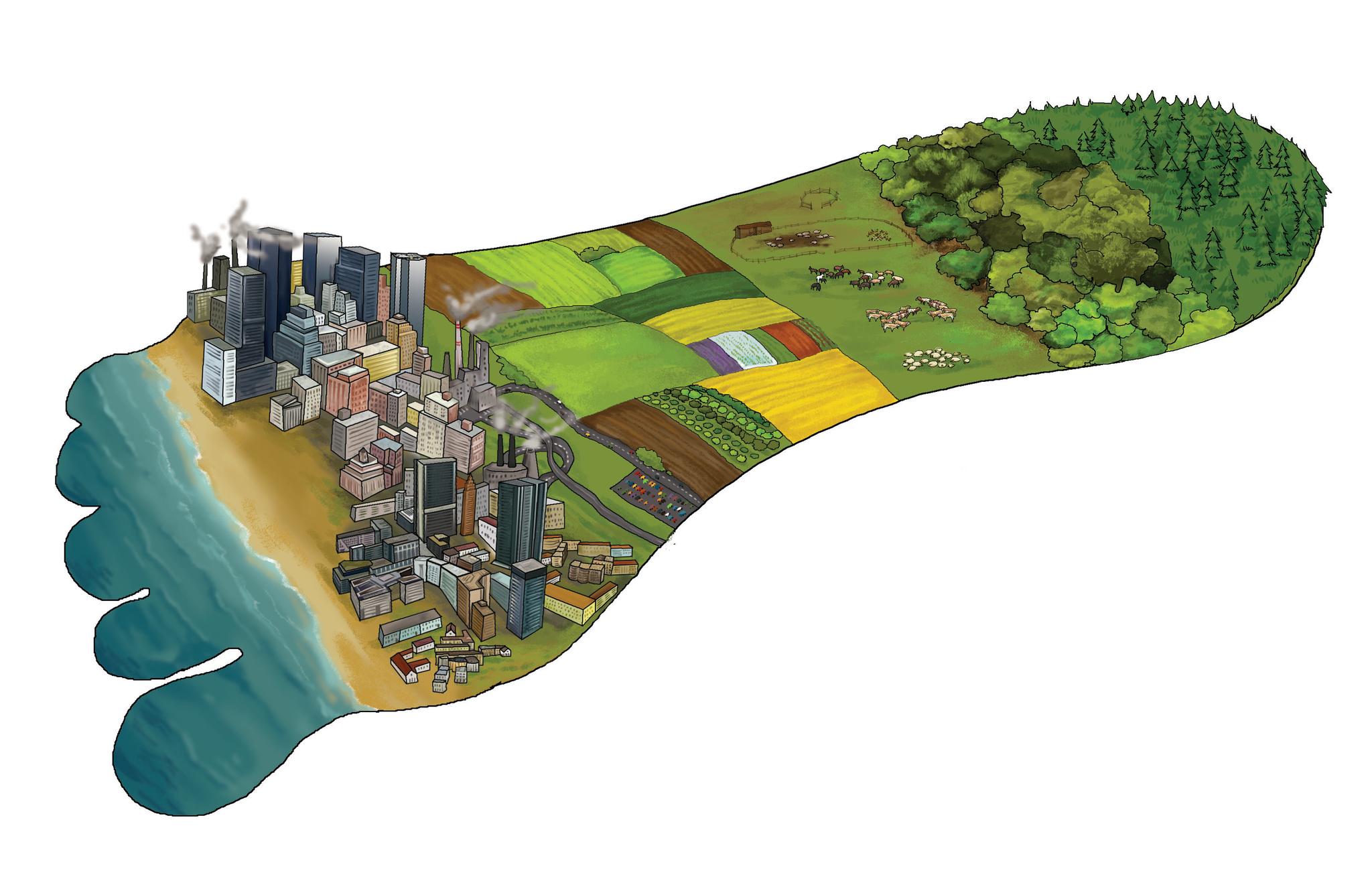 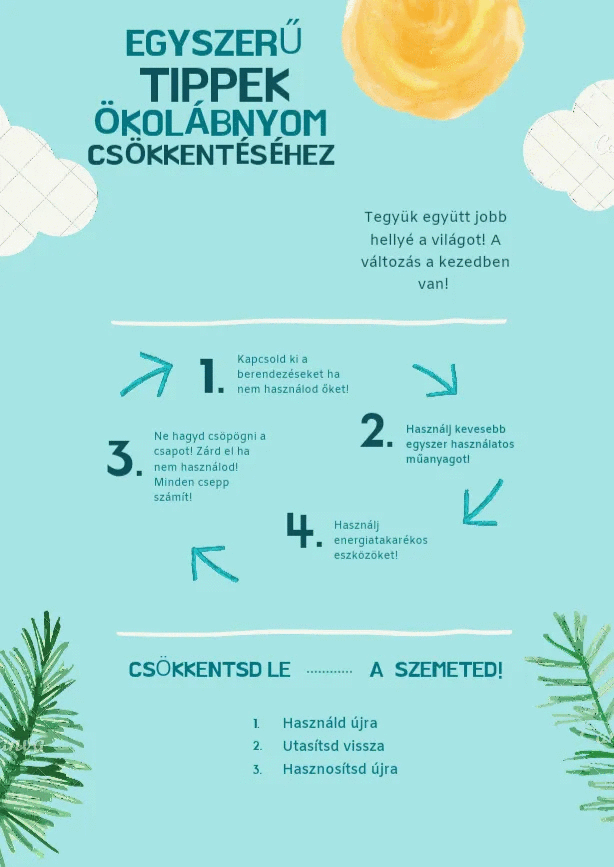 Mit tehetünk acsökkentéséért?
Víz-, energiatakarékosság
Műanyag elkerülése, szelektív szemétgyűjtés
Kevesebb hús
Helyi piac támogatása
Tömegközlekedés, kerékpár, gyaloglás
Komposztálás
Újrahasznosítás, újrahasználat
Ökolábnyom kalkulátor:
http://khkalkulator.wwf.hu/hu/index
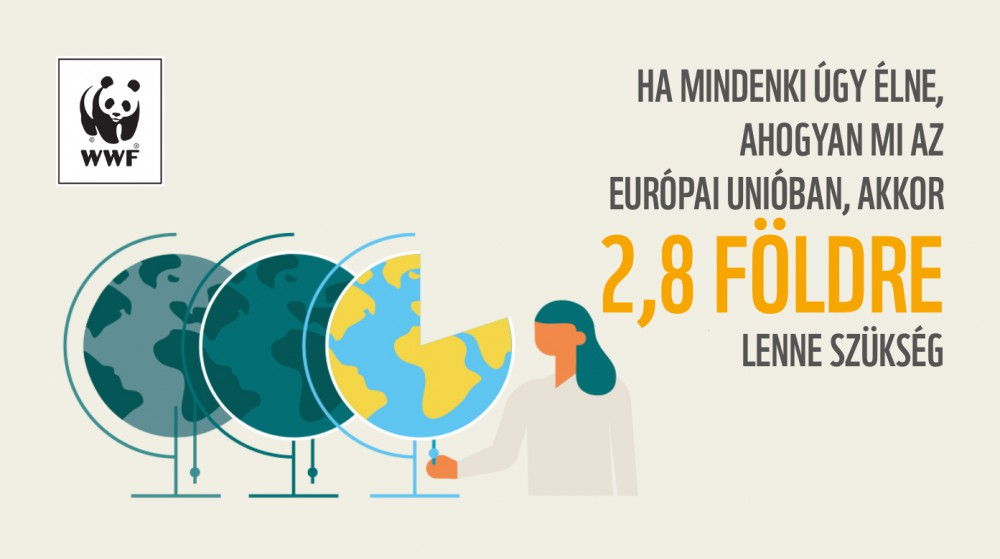 Szén-dioxid kibocsátás
„Felelősségünk van, hogy most cselekedjünk, hogy minimálisra csökkentsük abolygónkra gyakorolt ​​hatásunkat – gyermekeink és a jövő nemzedékei számára,akik örökölni fogják, 
amit magunk után hagyunk.” 

Sir Paul McCartney
A kibocsátásról általánosságban:
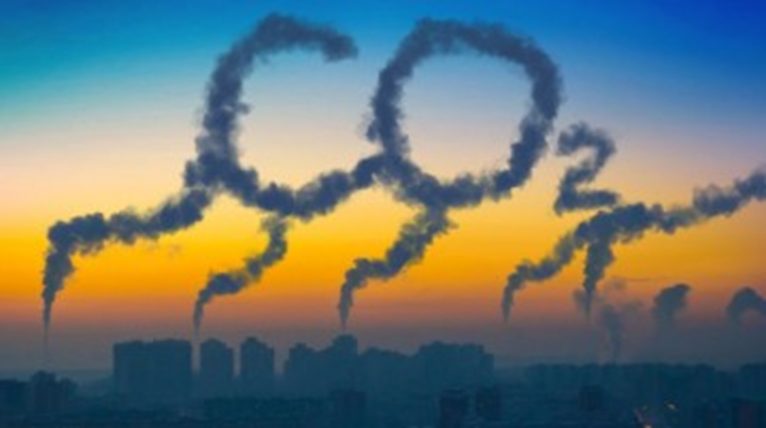 Emberi és természetes kibocsátás
Fosszilis tüzelőanyagok (87%)
Szén
Kőolaj
Földgáz
1 tonna szén → 2,5 tonna szén-dioxid
2022: várhatóan rekordszintre emelkedik
Közlekedés:
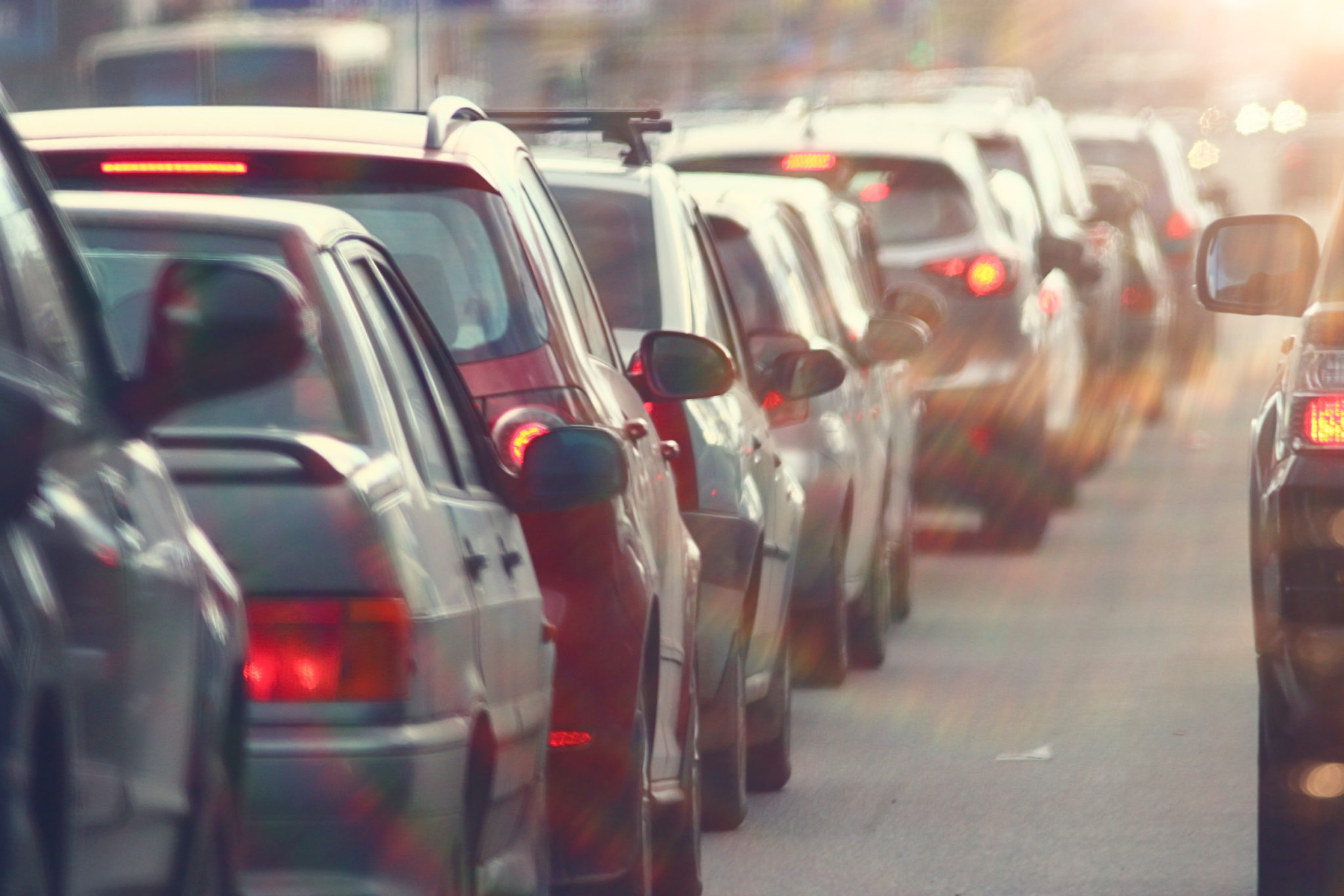 EU: 30%
Autó nélkül -2 tonna évente
Alternatívák: tömegközlekedés, bicikli, séta, elektromos autó
Légi közlekedés a legszennyezőbb
Rio-Madrid repülőút 5 tonna széndioxid kibocsátással jár
Étkezés:
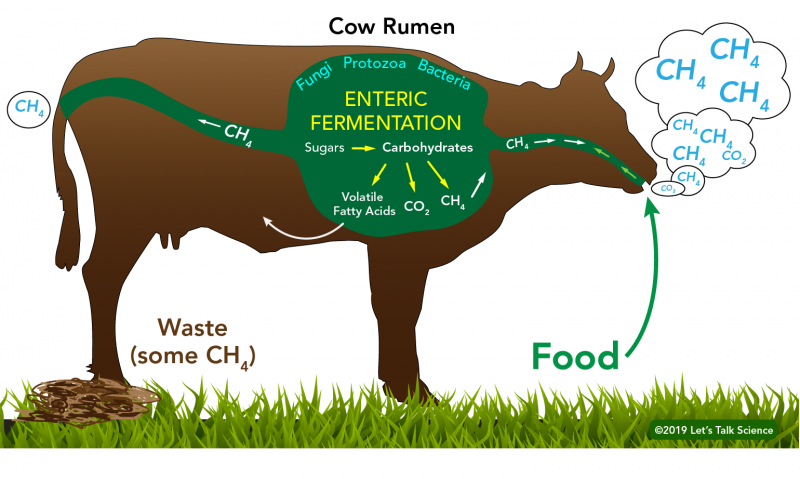 Állattenyésztés
Hely, ÁLLATVÉDELEM!
Takarmányterület
Vízfelhasználás
Metánkibocsátás
Megoldás: Kevesebb hús
Jobb az egészségnek, és a környezetnek.
Tények:
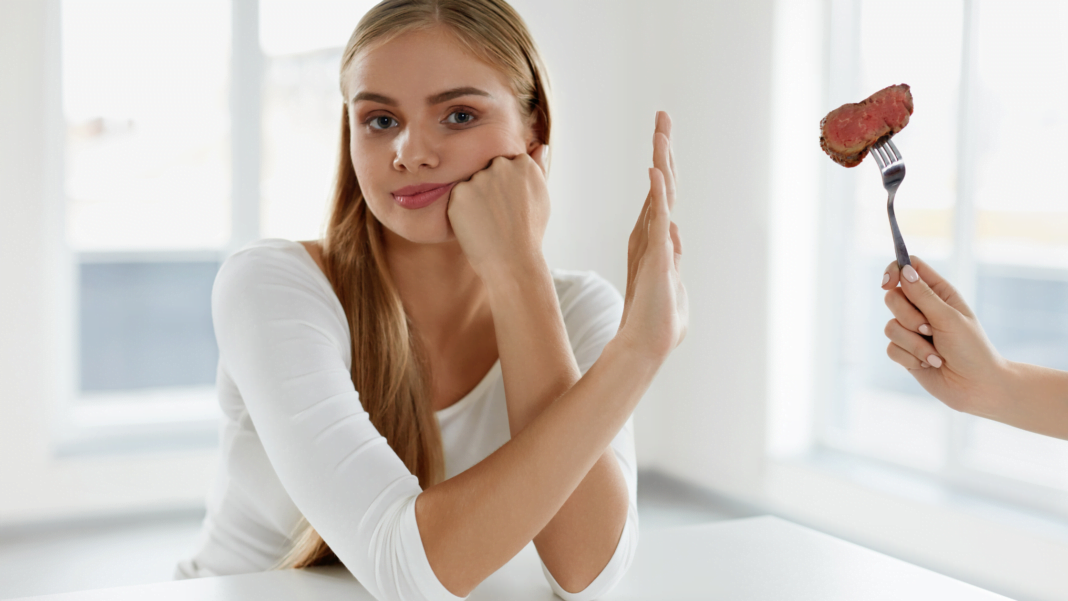 Húsfogyasztás
Növeli a rák kockázatát
Cukorbetegség kockázata
Szív-és érrendszeri megbetegedések
Öregedési hormonok
Antibiotikumok
Filmek:
The game changers
Cowspiracy
Seaspiracy
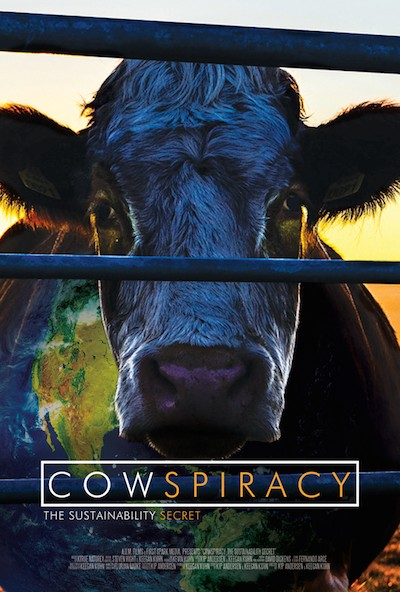 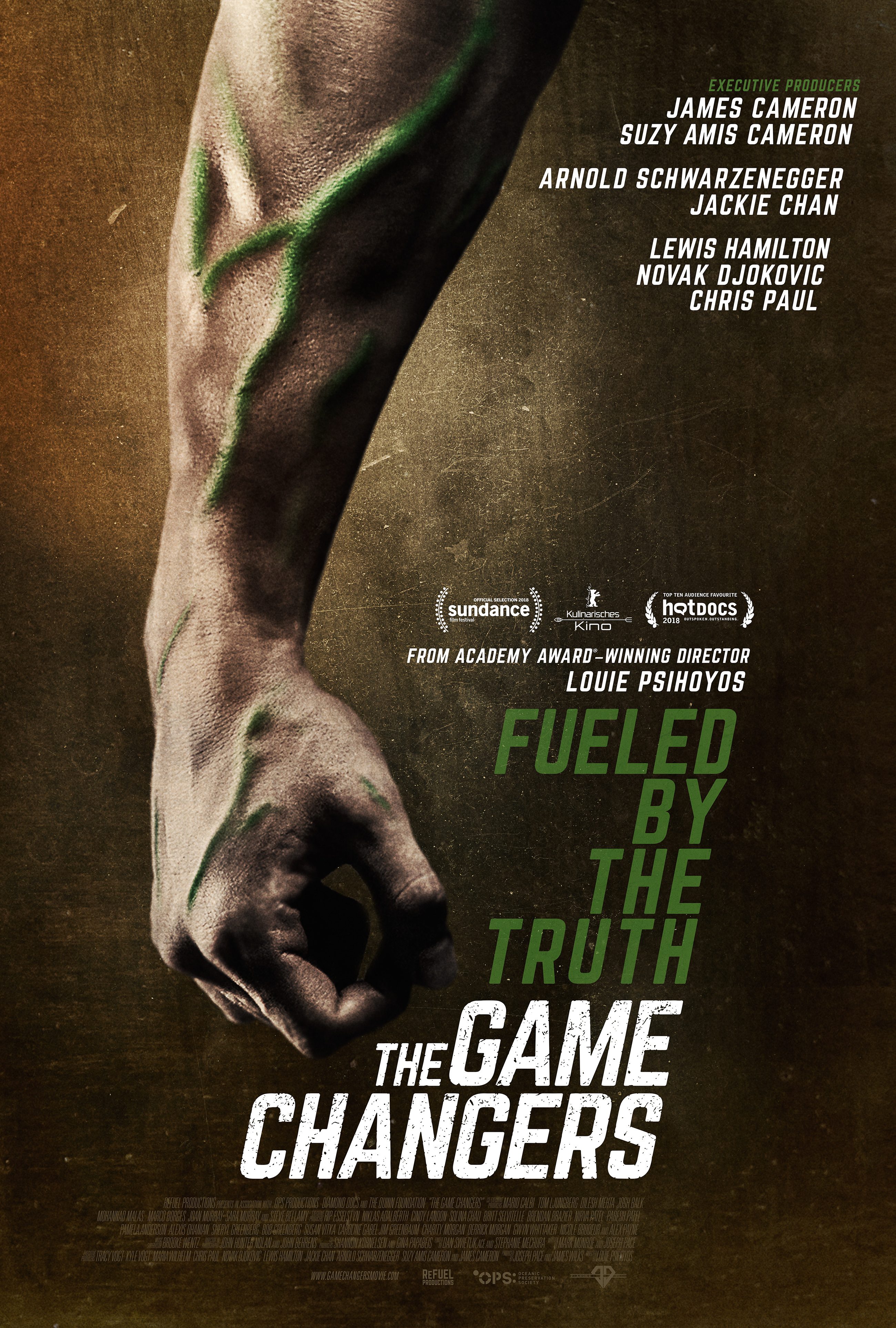 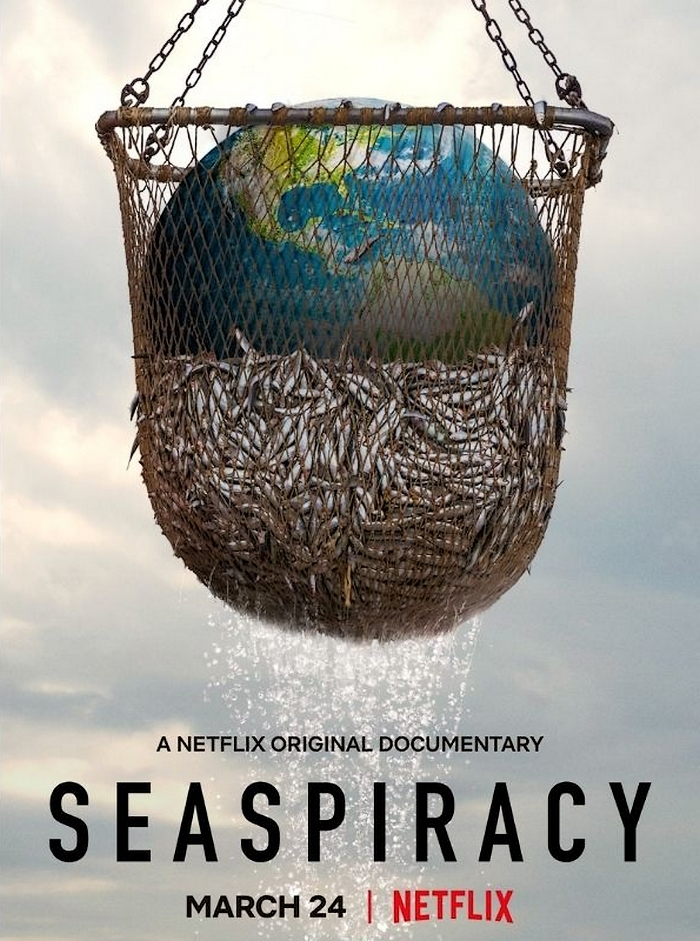 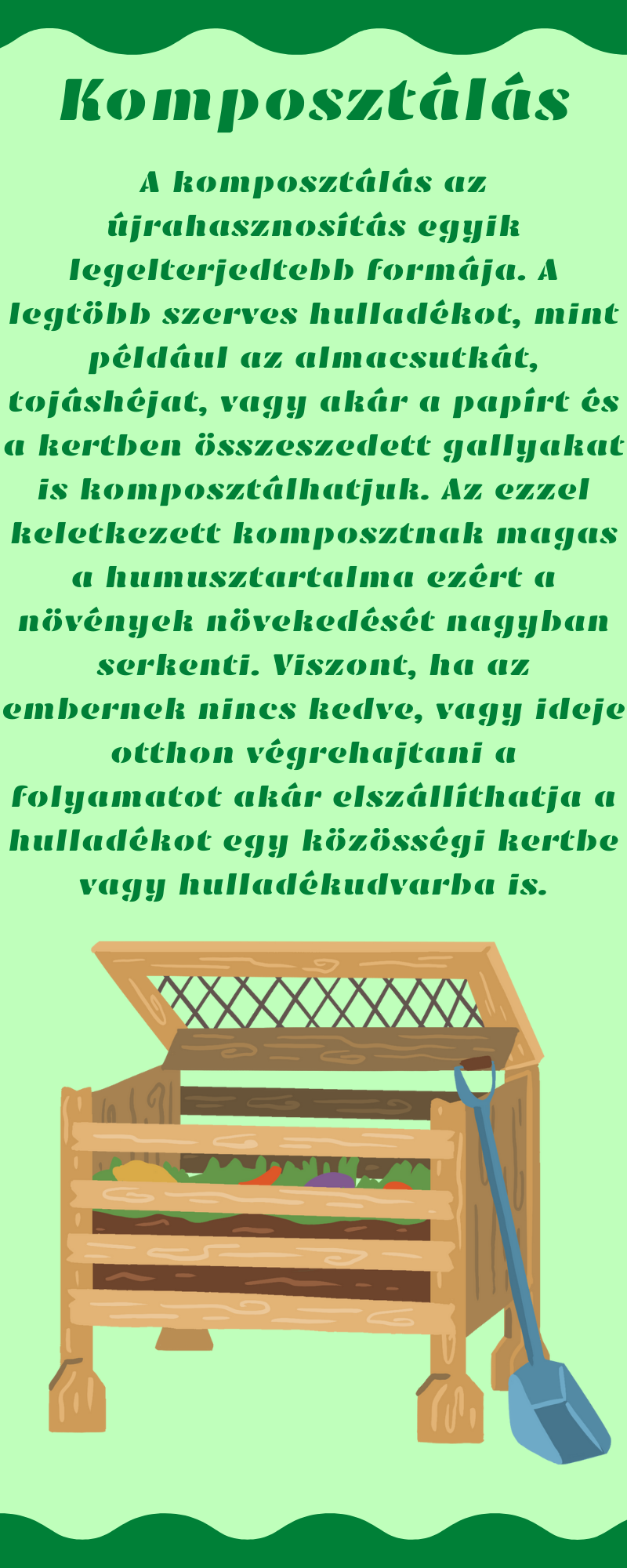 Komposztálás:
Hulladék fele
Pazarlás (1000 termék évente)
Szavatosság lejárata átverés
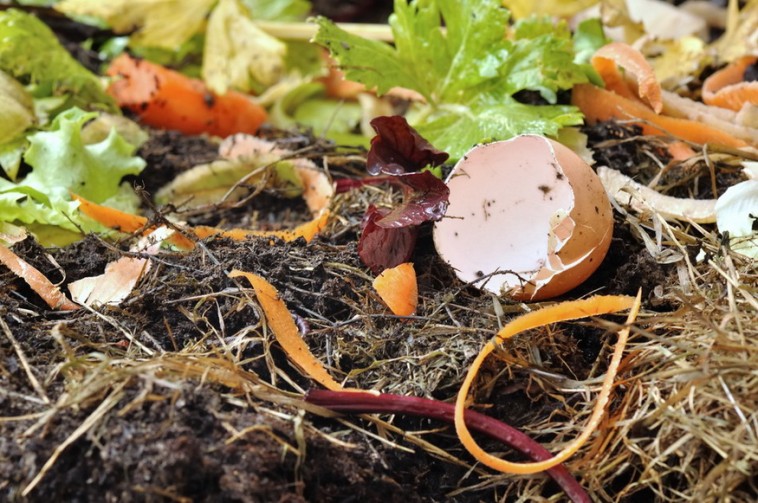 Komposztálás előnyei:
Pénzmegtakarítás
Kertészkedés
Vízmegtakarítás
Hulladék újrahasznosítása
Betegségek, kártevők csökkentése
Humusz
Kevesebb metán, CO2
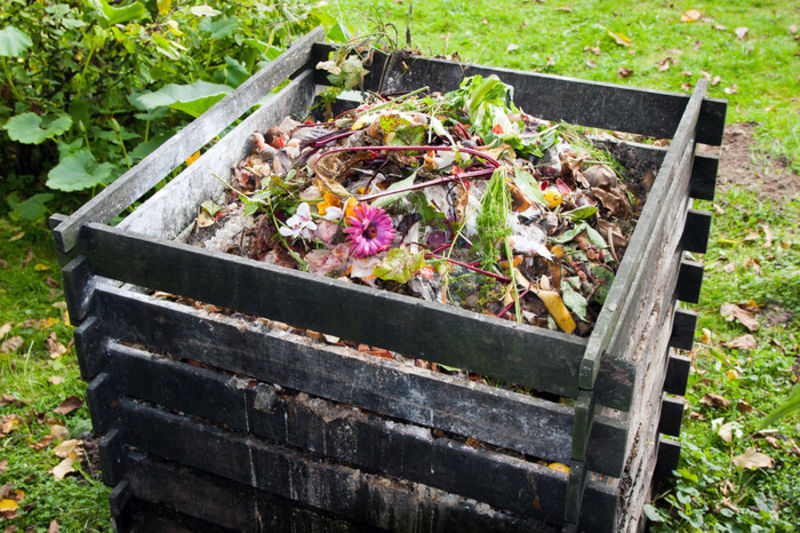 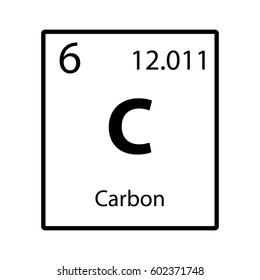 Négy alapvető alkotószer:
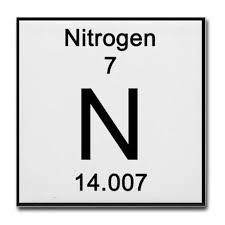 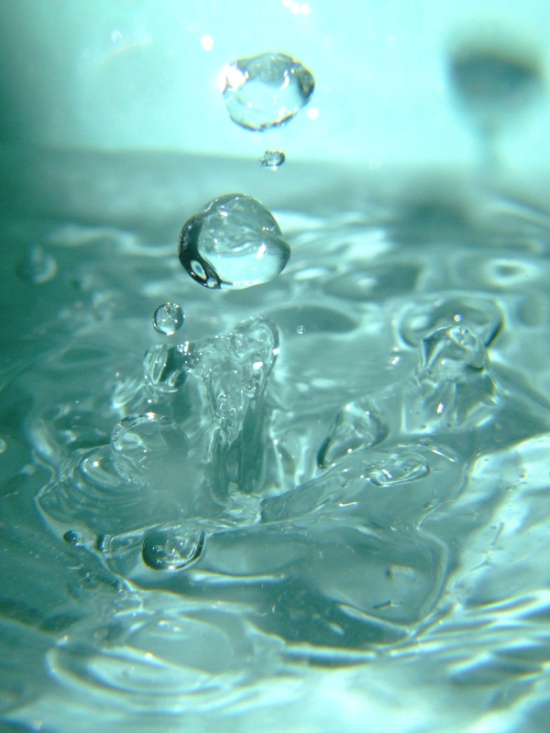 Nitrogén
Szén
Levegő
Víz
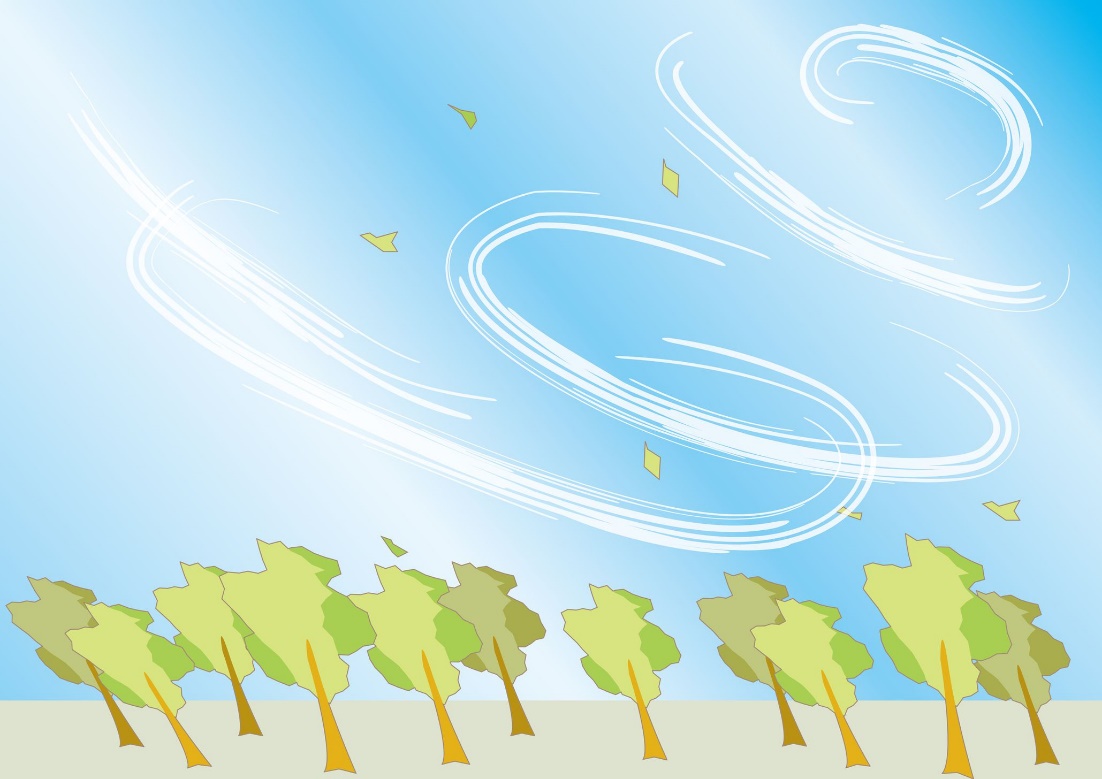 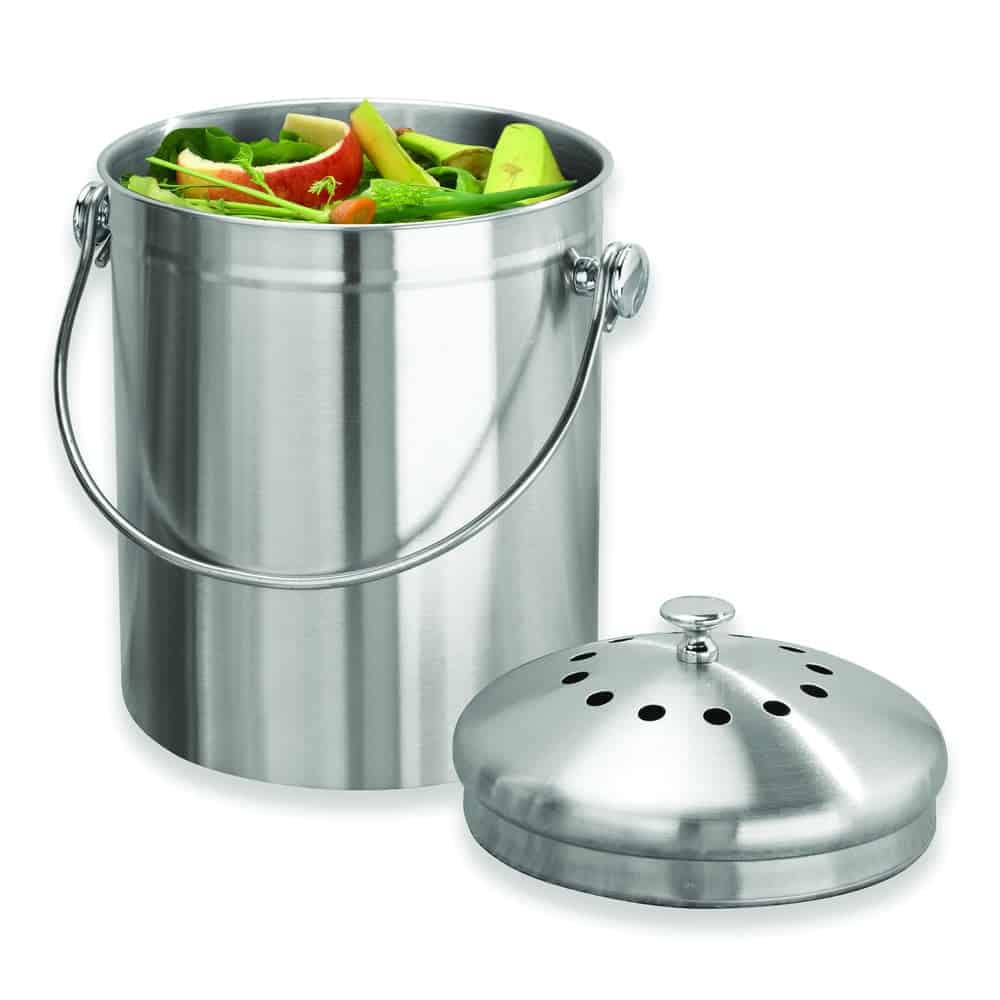 Hogyan? Hol? Mikor?
Nyílt halomban (komposztáló edény/láda)
(Bodzabokor)
Árnyék
Levegőzés
Állandó életfeltételek
Bármikor el lehet kezdeni
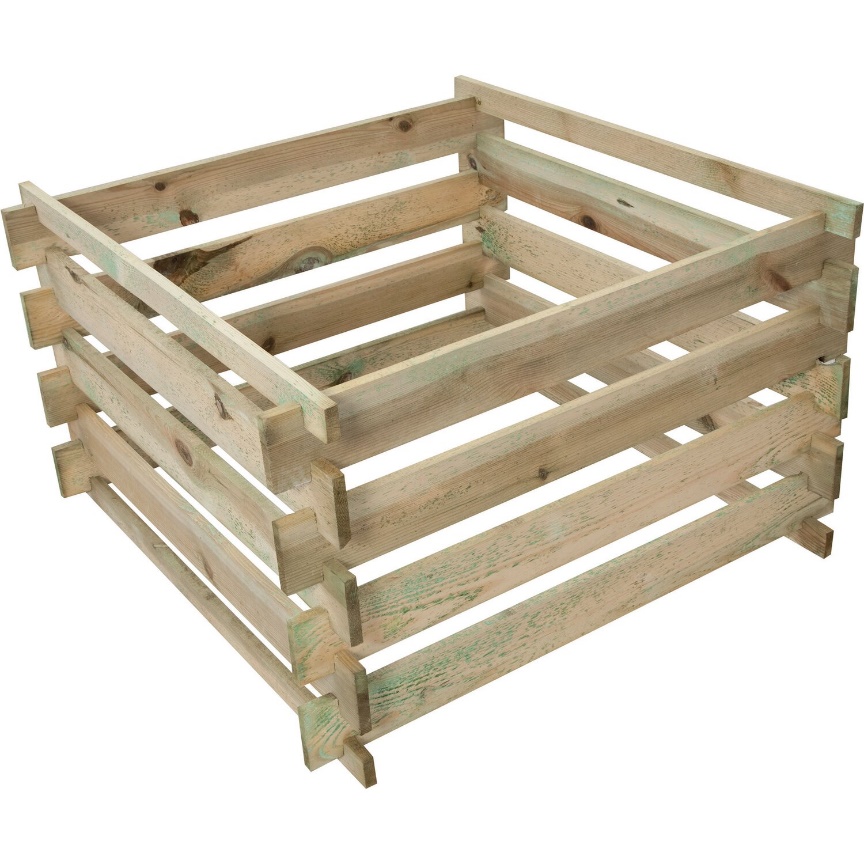 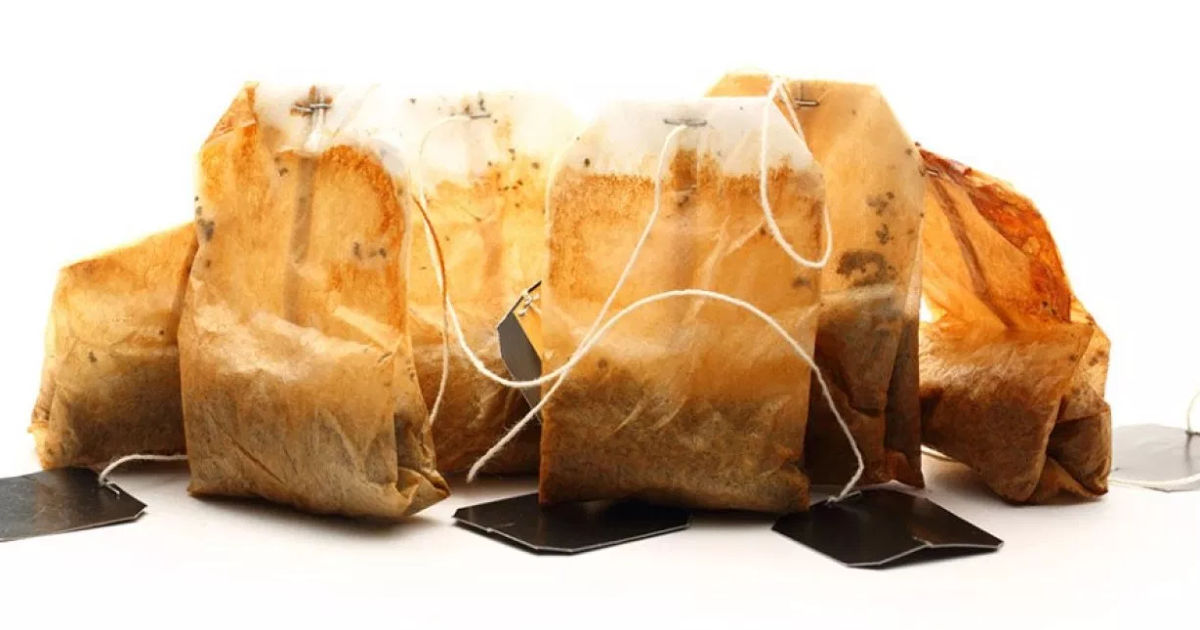 Mit lehet komposztálni?
Gyümölcsök, zöldségek
Növénymaradványok
Tojás
Kávé, tea
Papír
Barna hulladékok (szén forrás)
Zöldhulladékok (nitrogén forrás)
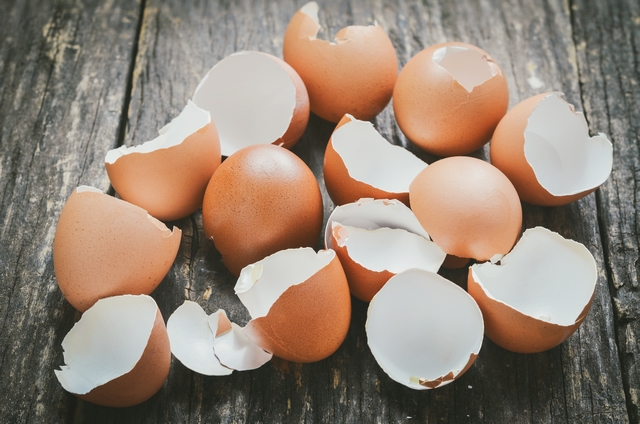 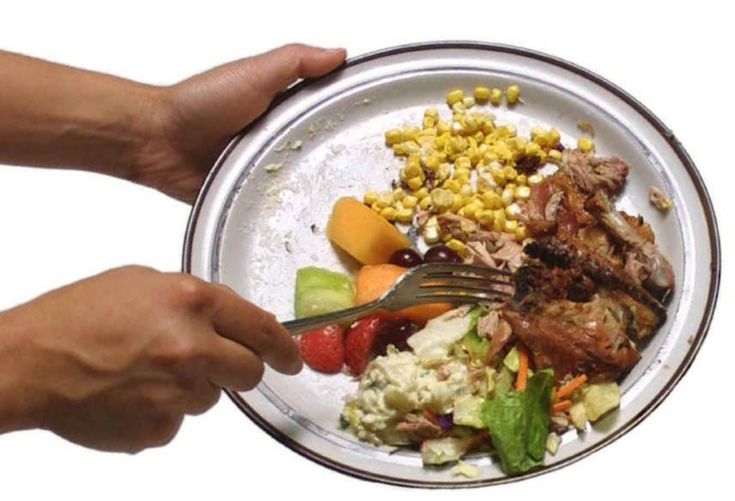 Mit nem lehet?
Hús
Tej
Péksütemény
Olaj, zsír
Ürüléket
Fa
Műanyag
Tojássárgája, fehérje
Tengeri élőlényeket
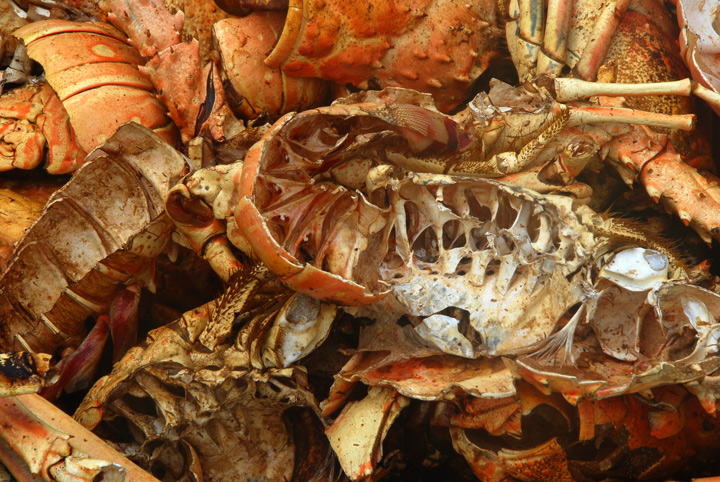 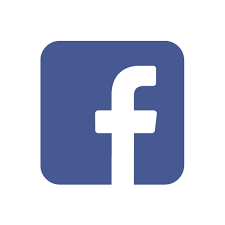 További tartalmakért kövessetek minket Instagramon és Facebookon is!
Facebook: Algaritmus Anyaghasználat És Fenntarthatóság
Instagram: algaritmus_2021
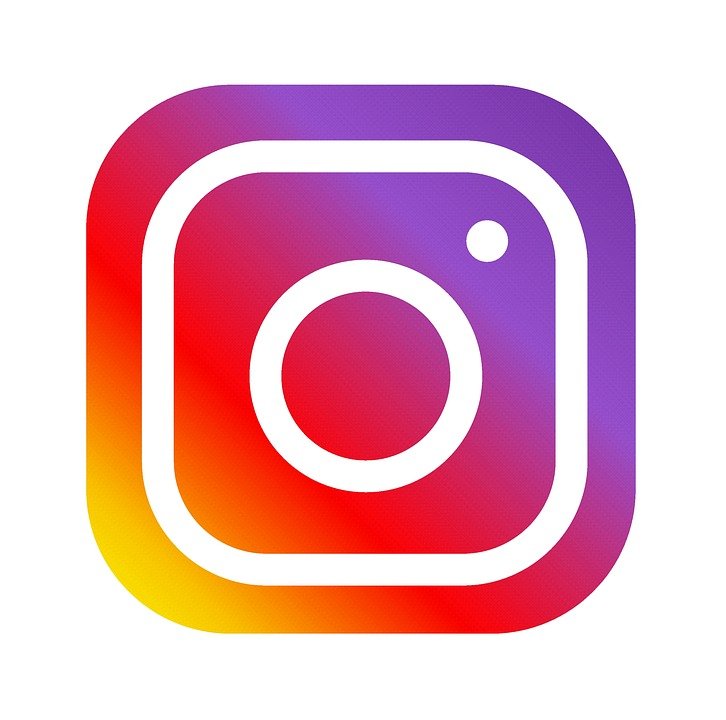 Források:
https://holyduck.hu/hol-vasaroljak/
https://www.fashionrevolution.org/hungary-blog/valaszok-a-fenntarthato-divat-kritikaira/
https://greendex.hu/etikus-divatmarkat-letrehozni-baldaszti-peter-nanushka/
https://www2.hm.com/hu_hu/fenntarthatosag-a-hm-nel/our-work/close-the-loop.html
https://index.hu/gazdasag/2017/08/27/divatipar_kornyezeti_hatasok_viszkoz_fast_fashion/
https://www.elobolygonk.hu/En_mit_tehetek/Tudatos_vasarlas/2019_12_24/hogyan_ne_szennyezzuk_a_foldet_oltozkodesunkkel
https://www.greenpeace.org/hungary/hogyan-csokkentheted-a-muanyaglabnyomod/
https://forbes.hu/uzlet/ket-magyar-lany-bakteriumkoktelja-szabaditana-meg-a-vilagot-a-muanyagoktol-a-techstars-is-befektetett-poliloop/
https://hu.wikipedia.org/wiki/Hullad%C3%A9k#Lakoss%C3%A1gi_elektromos_%C3%A9s_elektronikai_hullad%C3%A9k
https://www.hwsw.hu/hirek/25383/ne-dobja-ki-regi-pc-jet-----jotekonysagi-akciot-inditott-a-senorg.html
https://mtvsz.hu/dynamic/20181106_e_figyelo_eloadas_delelott.pdf
https://ehulladek.hu/veszelyes-e-hulladek/
https://tesco.hu/hello/cikk/minden-amit-a-komposztalasrol-tudnia-kell/15372/
http://www.thermalmassage.hu/hir/hasznalt-ruhak-vasarlasanak-elonyei
https://humusz.hu/faq/mit-kezdhetek-textilhulladekkal
https://hugas.met.com/hu/fyouture/zold-vilag/okologiai-labnyom-csokkentese/1154
https://hu.wikipedia.org/wiki/%C3%96kol%C3%B3giai_l%C3%A1bnyom
http://www.sozialproduziert.at/index.php?article_id=67&clang=1
https://slideplayer.hu/slide/2006581/
https://mtvsz.hu/dynamic/sdg_kiadvany_web.pdf
https://hu.wikipedia.org/wiki/Fosszilis_t%C3%BCzel%C5%91anyagok
https://hugas.met.com/hu/fyouture/zold-vilag/honnan-jon-legtobb-szen-dioxid/348
https://greendex.hu/kulonbozo-kizlekedesi-eszkozeink-mennyire-szennyeznek/
https://www.forbes.com/sites/jamesconca/2021/07/23/whats-happening-global-emissions-are-still-rising/?sh=59de313577ec
https://www.europarl.europa.eu/news/hu/headlines/society/20190313STO31218/amit-erdemes-tudni-a-gepjarmuvek-szen-dioxid-kibocsatasarol-az-eu-ban
https://qubit.hu/2018/08/30/az-egeszsegre-es-a-kornyezetre-is-karos-megis-egyre-tobb-hust-fogyaszt-az-emberiseg
https://ng.24.hu/
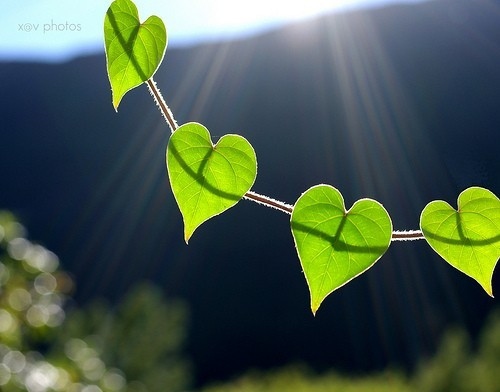 Köszönjük, hogy velünk tartottatok!